Social influence
What is conformity?
‘A change in behaviour or belief as a result of real or imagined group pressure’
Definition for 2 AO1
Mention whether private beliefs are changed or not and whether the change is long lasting.
Give an example.
Types of conformity
Shallowest
Deepest
[Speaker Notes: The blue buttons take you to the studies relevant to the type of conformity.
The red button takes you to slide 10 “why do we conform”]
Studies into compliance
Sherif (1935)
Asch (1951)
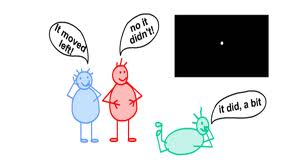 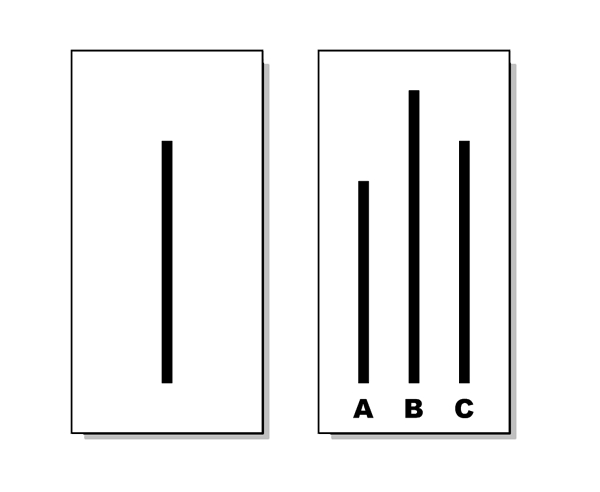 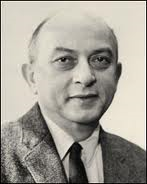 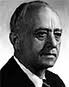 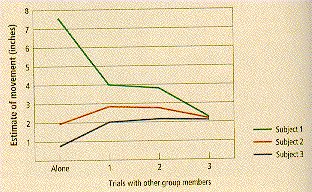 Asch’s Results
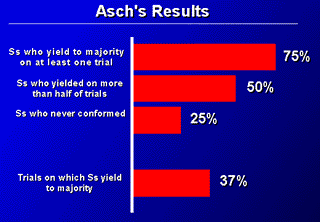 Variations
At one point the experiment was modified to determine if the size of the group affected the participants’ reactions. (the confederate group varied in size from one to fifteen)
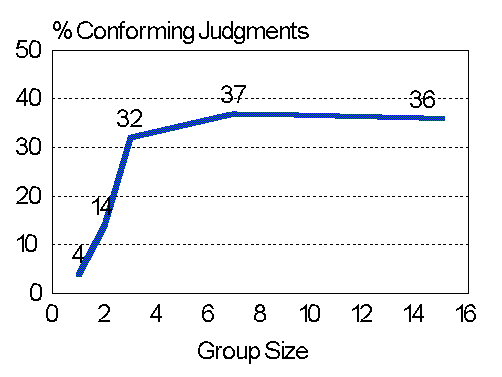 [Speaker Notes: The button takes you back to slide 3]
Studies into Internalisation
Clark (1998/1999)
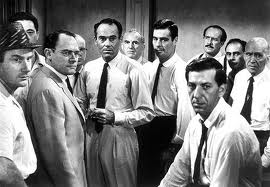 [Speaker Notes: The button takes you back to slide 3]
Conditions for Conversion
Consistency
The minority must be consistent in their opinion
Flexibility
The minority must not appear to be rigid & dogmatic
Relevance
The minority will be more successful if their views are 
in line with social trends
Commitment
A committed minority will lead people to rethink their 
position.
Study into identification
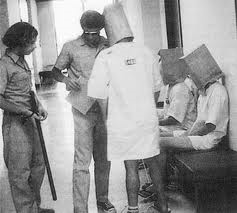 Zimbardo (1973)
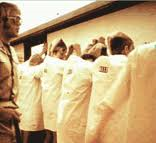 Why do we conform?
Size of the majority
How did the results change when Asch changed the number of confederates?
Gender: 
Larsen et al. (1979)
Males conform more in higher status groups, Women conform more in peer groups
Factors influencing conformity
Culture: Smith and Bond (1996)
Individual characteristics: confidence
Perrin & Spencer (1981)
The importance of time
When Asch carried out his research, the USA was very conservative, schools were more hierarchical than they are now
Obedience
“a person who carries out orders that are given by a legitimate authority figure.’
Milgram’s study
Experimenter:
Dressed with a laboratory coat
Sample:
40 male, American participants with various educational backgrounds
Recruited by advertisement in local paper, paid $4
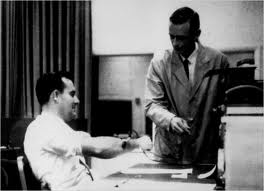 Task:
The Ps were ordered to give the learner an electric shock if he made a mistake in the pairs of words he had to learn from 15v to 459v in steps of 15 v
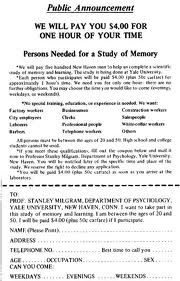 PS told that the experiment was aimed to find out the effects of punishment on learning
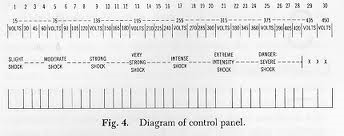 Ethics of Milgram’s study
Ethics of Milgram’s study
Milgram did not break any ethical guidelines as they had not been created
Why do people obey?
Gradual commitment
Agency theory
Buffers
Perception of legitimate authority
Personality factors
Gradual commitment
Also referred to as the ‘foot in the door phenomenon’. This refers to instances where a person might show some sort of commitment to a particular task e.g. by starting something and then as they continue it becomes harder to back down/change their mind.
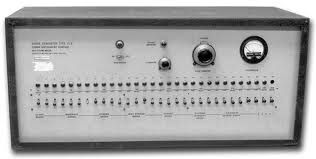 .....v
450v
90v
105v
45v
60v
75v
30v
15v
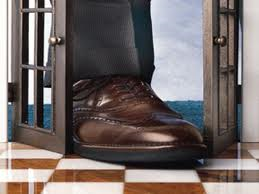 Agency theory
Milgram explained the behaviour of his participants by suggesting that people actually have two states of behaviour when they are in a social situation: 
• The autonomous state – people act according to their own values, and they take responsibility for the results of those actions. 
• The agentic state – people allow others to direct their actions, and the pass off the responsibility for the consequences to the person giving the orders. In other words, they act as agents for another person’s will. 

Milgram suggested that two things must be in place in order for a person to enter the agentic state: 
• The person giving the orders is perceived as being qualified to direct other people’s behaviour. That is, they are seen as legitimate. 
• The person being ordered about is able to believe that the authority will accept responsibility for what happens.
Buffers
Any aspects of a situation that protects people from having to confront the consequences of their actions.
What aspect of the situation acted as a buffer in the original  experiment?
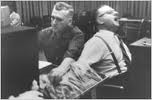 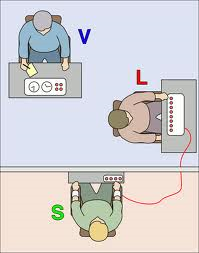 When the participant was ordered to hold the “learner’s hand on the shock plate  only 30% of the Ps went up to 450v. Use the concept of buffers to explain this result.
Perception of legitimate authority
We feel obligated to those in power because we respect their credentials and assume that they know what they are doing.
What evidence is there that this factor influenced the participants?
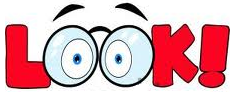 Hofling(‘66) study,Bickman (1974)  support the importance of legitimate authority.
Personality factors
Authoritarian personality
Traits found in authoritarian personality
Upbringing:
Harsh, punishing , disciplinarian upbringing
Little affection shown
Latent hostility towards parents
Unconscious hostility towards parents displaced onto minority groups and /or projected onto these groups (the authoritarian fells threatened by them)
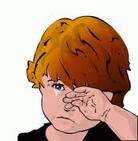 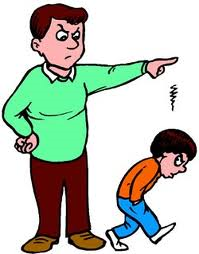 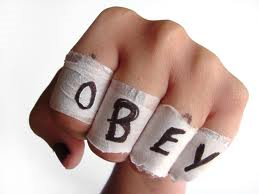 Independent behaviour
Individuals behave independently when they act according to their own values, they might conform or obey but only if they agree with the norms or orders.
Two categories of factors influence independent behaviour.
Situational factors: factors relating tot he situation they are in.
Dispositional factors: factors relating to the individual i.e. Locus of control
Situational factors
Gradual commitment
Size of the majority
Buffers
Perception of legitimate authority
Reactance
In exam:
Describe the factor (AO1)
Quote some research evidence i.e. Variations of Milgram’s experiment or Asch (AO2)
Dispositional factors
Locus of control
Gender
Moral development
Personality factors
Locus of Control
The extent to which an individual believes they are in control of their destiny (internal LOC) or are at the mercy of events (external LOC)
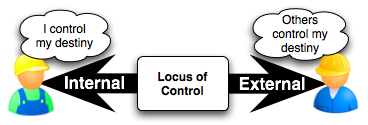 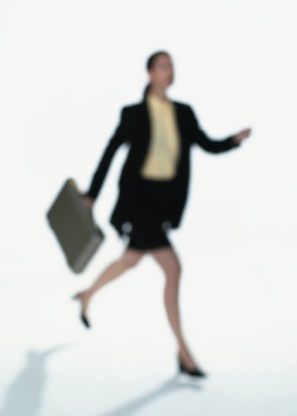 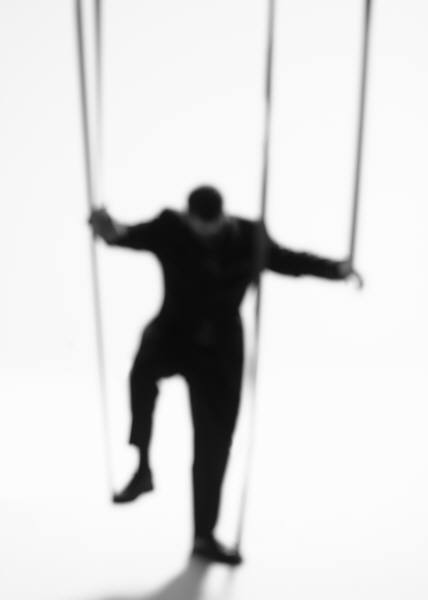 Key characteristics of individuals with a high internal locus of control:
They tend to be active seekers of information and are less likely to rely on the opinions of 
  others (this would imply that such individuals are less likely to conform)
They also tend to be more achievement-oriented and as a result are more likely to be leaders. 
They are also better able to resist coercion (control) from others 
  (this implies that they are less likely to obey).
Gender
In Milgram’s research, females obeyed at the same rates as males. However, other studies show that females can be less obedient than men. For instance, Kilham and Mann (1974) found that Australian females (10% obedience rate) were less obedient than men (40% obedience rate) in a Milgram-type procedure.
Moral development
The extent to which individuals take into account moral values, the impact of their decisions and actions on others and on society as a whole.
The higher the moral development the more likely an individual is to act independently.
Personality
Crutchfield (1955) proposed that people who are more likely to show independent behaviour have higher self-esteem and intelligence, and less need for social approval, than people who obey/conform.

People who score low in the need for social approval (measured by the Marlowe-Crowne Social Desirability Scale) are more likely to show independent behaviour than those high on the scale (Crowne and Marlowe, 1964).

People who are more likely to show independent behaviour score higher on a social responsibility scale than people who conform/obey (Elms and Milgram, 1974).
Social change
“When society adopts a new
belief or way of behaving which 
then becomes widely accepted 
as the norm”
Examples of recent social change:
Ban on smoking in public places
Recycling
Majority vs Minority Influence
Majorities maintain the status quo, promoting uniformity and exerting pressure on those deviating
Minority influence is associated with change & innovation as the ideas cause a social conflict
For minority influence to work there must be  a conversion in those from the majority
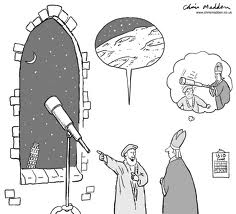 Conditions for Conversion
Consistency
The minority must be consistent in their opinion
Flexibility
The minority must not appear to be rigid & dogmatic
Relevance
The minority will be more successful if their views are 
in line with social trends
Commitment
A committed minority will lead people to rethink their 
position.
Snow ball effect
This occurs when a minority convert a small group of people to their views, this small group convert other people. Over a period of time the original minority view can become the view of the majority.
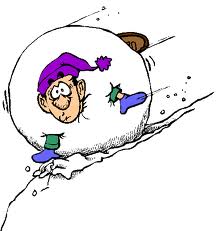 Social crypto amnesia
Minority ideas are assimilated into the majority viewpoint without those in the majority remembering where the ideas came from.
This often happens when the minority ideas are so strongly associated with the source that to adopt the message risks assuming the negative identity of the source.
Social change
Informational social influence 
i.e. Effects of smoke inhalation on health
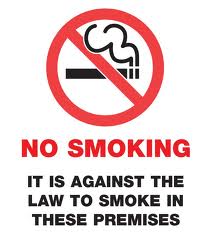 Internalisation: conversion of a few people who then become a minority.
Conditions for Conversion
Snowball  effect:
The minority becomes the majority
Compliance to the majority norm.
Normative social influence
Crypto amnesia